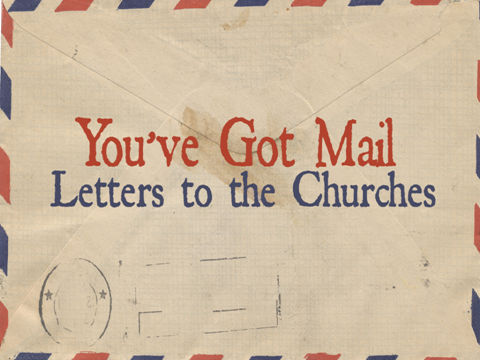 The Letter to the Church of Smyrna
Revelation 2:8-11
Wednesday Evening, January 2, 2013
Calvary Chapel of El Paso
Pastor Charlie Flores
Revelation 2:8-11
8 And unto the angel of the church in Smyrna write; These things saith the first and the last, which was dead, and is alive;
Revelation 2:8-11
9 I know thy works, and tribulation, and poverty, (but thou art rich) and I know the blasphemy of them which say they are Jews, and are not, but are the synagogue of Satan.
Revelation 2:8-11
10 Fear none of those things which thou shalt suffer: behold, the devil shall cast some of you into prison, that ye may be tried; and ye shall have tribulation ten days: be thou faithful unto death, and I will give thee a crown of life.
Revelation 2:8-11
11 He that hath an ear, let him hear what the Spirit saith unto the churches; He that overcometh shall not be hurt of the second death.
John 15:12-13
12 This is my commandment, That ye love one another, as I have loved you. 13 Greater love hath no man than this, that a man lay down his life for his friends.
Acts 5:40-42
40 And to him they agreed: and when they had called the apostles, and beaten them, they commanded that they should not speak in the name of Jesus, and let them go. 41 And they departed from the presence of the council, rejoicing that they were counted worthy to suffer shame for his name. 42 And daily in the temple, and in every house, they ceased not to teach and preach Jesus Christ.
Seven Key Elements
Salutation
Christ’s Identification as Sender
A Statement Regarding the Condition of the Church (Commendation)
Comment and Exhortation (Condemnation)
A Promised or Threatened Coming
An Admonition to Heed
A Promised Blessing
Outline for the Church of Smyrna
Christ’s Salutation and Identification (v.8)
Commendation (v.9)
Command (v.10)
Commitment (v.11)
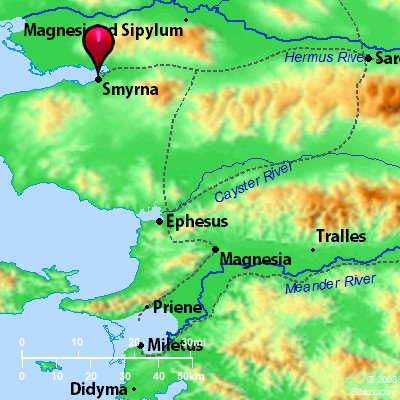 Christ’s Salutation and Identification
Revelation 2:8 (KJV) 8 And unto the angel of the church in Smyrna write; These things saith the first and the last, which was dead, and is alive;
John 14:18-19
18 I will not leave you comfortless: I will come to you. 19 Yet a little while, and the world seeth me no more; but ye see me: because I live, ye shall live also.
John 11:25-26
25 Jesus said unto her, I am the resurrection, and the life: he that believeth in me, though he were dead, yet shall he live: 26 And whosoever liveth and believeth in me shall never die. Believest thou this?
Ephesians 5:2
2 And walk in love, as Christ also hath loved us, and hath given himself for us an offering and a sacrifice to God for a sweetsmelling savour.
Isaiah 53:10
10 Yet it pleased the LORD to bruise (daka—crush) him; he hath put him to grief: when thou shalt make his soul an offering for sin, he shall see his seed, he shall prolong his days, and the pleasure of the LORD shall prosper in his hand.
Commendation
Revelation 2:9 (KJV) 9 I know thy works, and tribulation, and poverty, (but thou art rich) and I know the blasphemy of them which say they are Jews, and are not, but are the synagogue of Satan.
Hebrews 10:33-34
33 Partly, whilst ye were made a gazingstock both by reproaches and afflictions; and partly, whilst ye became companions of them that were so used. 34 For ye had compassion of me in my bonds, and took joyfully the spoiling of your goods, knowing in yourselves that ye have in heaven a better and an enduring substance.
Romans 2:28-29
28 For he is not a Jew, which is one outwardly; neither is that circumcision, which is outward in the flesh: 29 But he is a Jew, which is one inwardly; and circumcision is that of the heart, in the spirit, and not in the letter; whose praise is not of men, but of God.
Luke 12:21
21 So is he that layeth up treasure for himself, and is not rich toward God.
“Our estimation of ourselves is far less important than God’s estimation of us!”
Command and Counsel
Revelation 2:10 (KJV) 10 Fear none of those things which thou shalt suffer: behold, the devil shall cast some of you into prison, that ye may be tried; and ye shall have tribulation ten days: be thou faithful unto death, and I will give thee a crown of life.
God Allows Persecution—
So that they would draw closer and closer to Him

So that their faith could be strengthened
1 Peter 4:12-13
12 Beloved, think it not strange concerning the fiery trial which is to try you, as though some strange thing happened unto you: 13 But rejoice, inasmuch as ye are partakers of Christ's sufferings; that, when his glory shall be revealed, ye may be glad also with exceeding joy.
Do not fear but be faithful! Remember who Jesus is—The First and the Last; the Beginning and the End: the One who was dead and is now alive!
Commitment
Revelation 2:10-11 (KJV) 10 Fear none of those things which thou shalt suffer: behold, the devil shall cast some of you into prison, that ye may be tried; and ye shall have tribulation ten days: be thou faithful unto death, and I will give thee a crown of life. 11 He that hath an ear, let him hear what the Spirit saith unto the churches; He that overcometh shall not be hurt of the second death.
Psalm 56:3
3 What time I am afraid, I will trust in thee.
John 3:36
36 He that believeth on the Son hath everlasting life: and he that believeth not the Son shall not see life; but the wrath of God abideth on him.